Tehnologija spajanja savremenih materijala
Materijali i njihovo ponašanje pri zavarivanju
Zavarljivost nelegiranih konstrukcionih čelika
Nelegirani konstrukcioni čelici (i legirani sa Mn) imaju oznaku S, P, L ili E_ _ _ ( _ _ _ -najmanji napon tečenja)
Mehaničke osobine se postižu sa C (0,17-0,27%), Mn (do 1,7 %) ili mikrolegirajućim elementima (Ti, V, Nb, do 0,25%)

S-konstrukcioni čelici
P-čelici za opremu pod pritiskom
L-čelici za cevovode
E-čelici za mašinske konstrukcije
Uključeni su i sitnozrni mikrolegirani čelici.
Zavarljivost se određuje prema CEKV (=CEV) – ekvivalentni sadržaj ugljenika
Što je CEKV veći, zavarljivost je lošija i obrnuto.
Pri većem CEKV, čelik je skloniji pojavi vrućih i hladnih prslina, pa je potrebno primeniti mere predostrožnosti – opasnost od zakaljenja (pojava krtog martenzita u ZUT-u)

CEKV se određuje prema izrazu MIZ (IIW):

	 CEKV  = C+Mn/6+(Cr+Mo+V)/5+(Ni+Cu)/15
Metalurške karakteristike:

Normalizovano stanje (nakon toplog valjanja vrši se normalizacija)
Različiti stepeni umirenosti – određen je maksimalnim sadržajem azota i elemenata dezoksidatora (Mn, Si, Al)
Nuemireni čelici (FU) imaju gasne pore rastvorenog kiseonika i azota
Poluumireni čelici (FN) imaju dodat Al ≤0,02 % zbog vezivanja kiseonika i azota
Potpuno umireni čelici (FF) imaju Al>0,02% (potpuno vezivanje kiseonika i azota), Ti i V stvaraju karbide i nitride po granicama zrna čime se sprečava rast zrna – sitnozrni čelici
Primer:





Čelici dodatne oznake JRG3, JRG4, J2G3, K2G3, K2G4 su potpuno umireni (FF) i ne očekuju se vruće i hladne prsline, ni krtost usled starenja.
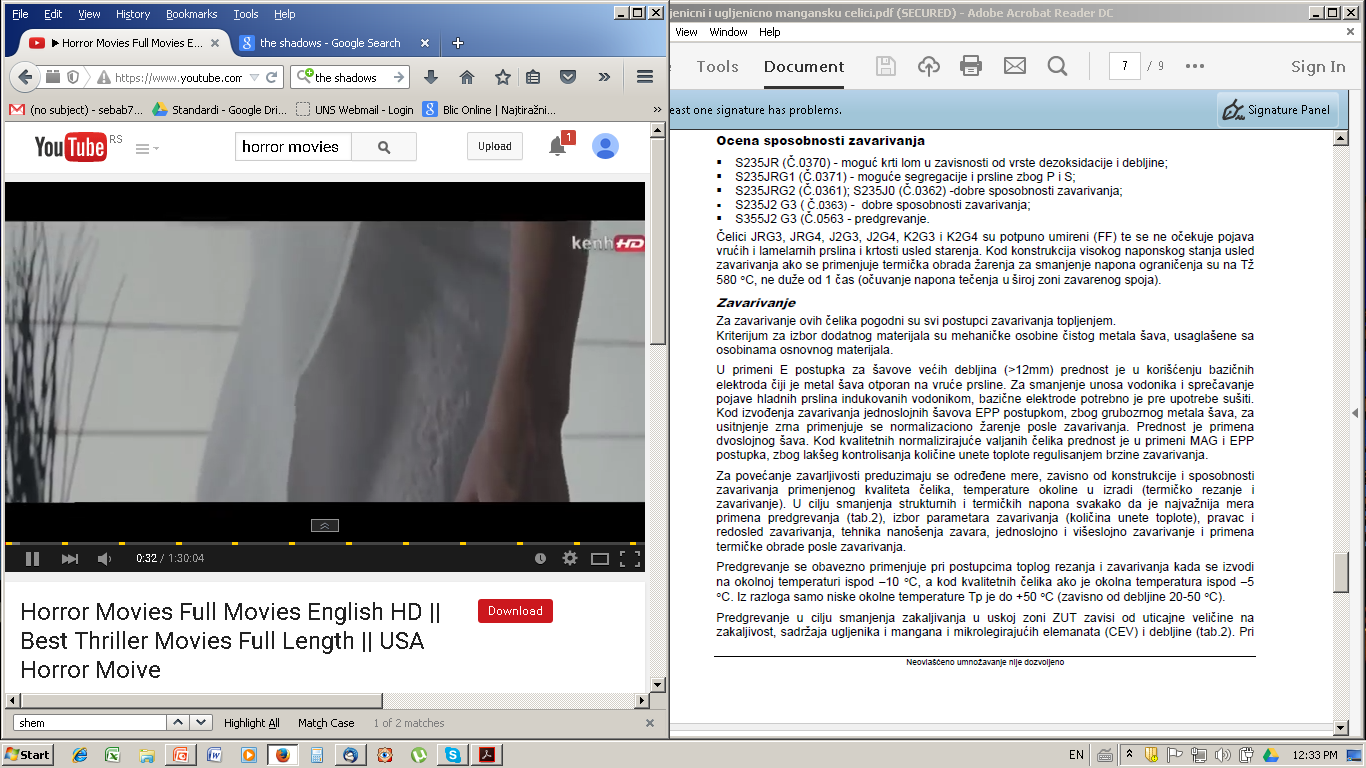 Zavarljivost
Generalno dobra zavarljivost, uz veću čvrstoću zavarenog spoja u odnosu na osnovni materijal (overmatching weld)-pri zatezanju lom u osnovnom materijalu.
Mogući problemi:

Segregacija
Anizotropija
Sklonost ka krtom lomu
Sklonost ka zakaljivanju
Sklonost ka starenju
Debljina
Segregacija: zone obogaćene nekim elementima, najopasnije P, S, C. Moguće zakaljivanje (segregacija C) i lamelarne prsline (eutektikum FeS po granicama zrna, segregacija P). Ali, S,P vrlo niski kod savremenih čelika, pa je to sve manje problem.

Anizotropija: različite meh.osobine u različitim pravcima. Zbog trakavosti (prisustva P i sulfida u sredini preseka), moguć lamelarni lom, posebno kod ugaonih spojeva.
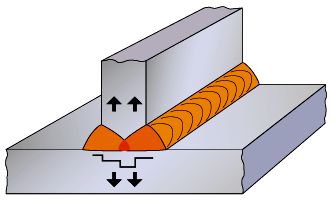 Sklonost ka krtom lomu: važna dezoksidacija, način valjanja, termička obrada (normalizacija)

Sklonost ka zakaljivanju (ZUT): CEKV >0,45 (sitnozrni/mikrolegirani CEKV >0,48).

Sklonost ka starenju: izlučivanje železo-nitrida (Fe4N) po granicama zrna izaziva nisku deformabilnst kod FU i FN čelika.

Veća debljina: daje veću brzina hlađenja i mogućnost zakaljenja.

*  Zavarljivost se povećava povećanjem stepena dezoksidacije (umirenja), smanjenjem CEKV, povećanjem žilavosti i smanjenjem debljine.
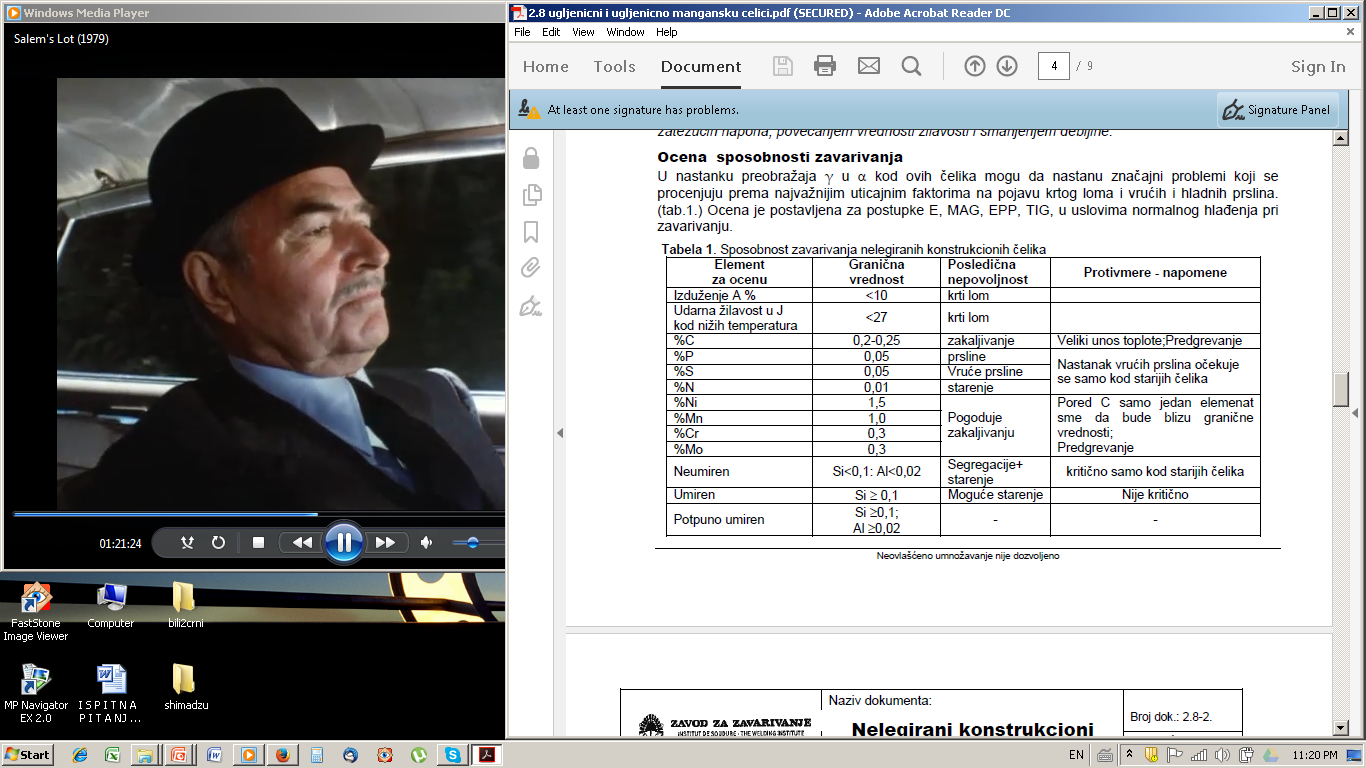 * Zakaljivanje je moguće ako su prečnici dodatnog materijala ispod Ø4 mm (REL/E) ili žica Ø1,2 mm (MAG) na limu debljine iznad 10-20 mm (više prolaza).
Uticajni faktori na mogućnost pojave krtog loma:

Naponsko stanje usled zavarivanja
Najniža radna temperatura
Hladno deformisanje ukoliko prethodi zavarivanju
(Značaj konstruktivnog dela)
Naponsko stanje usled zavarivanja:
Nisko naponsko stanje


Srednje naponsko stanje


Visoko naponsko stanje
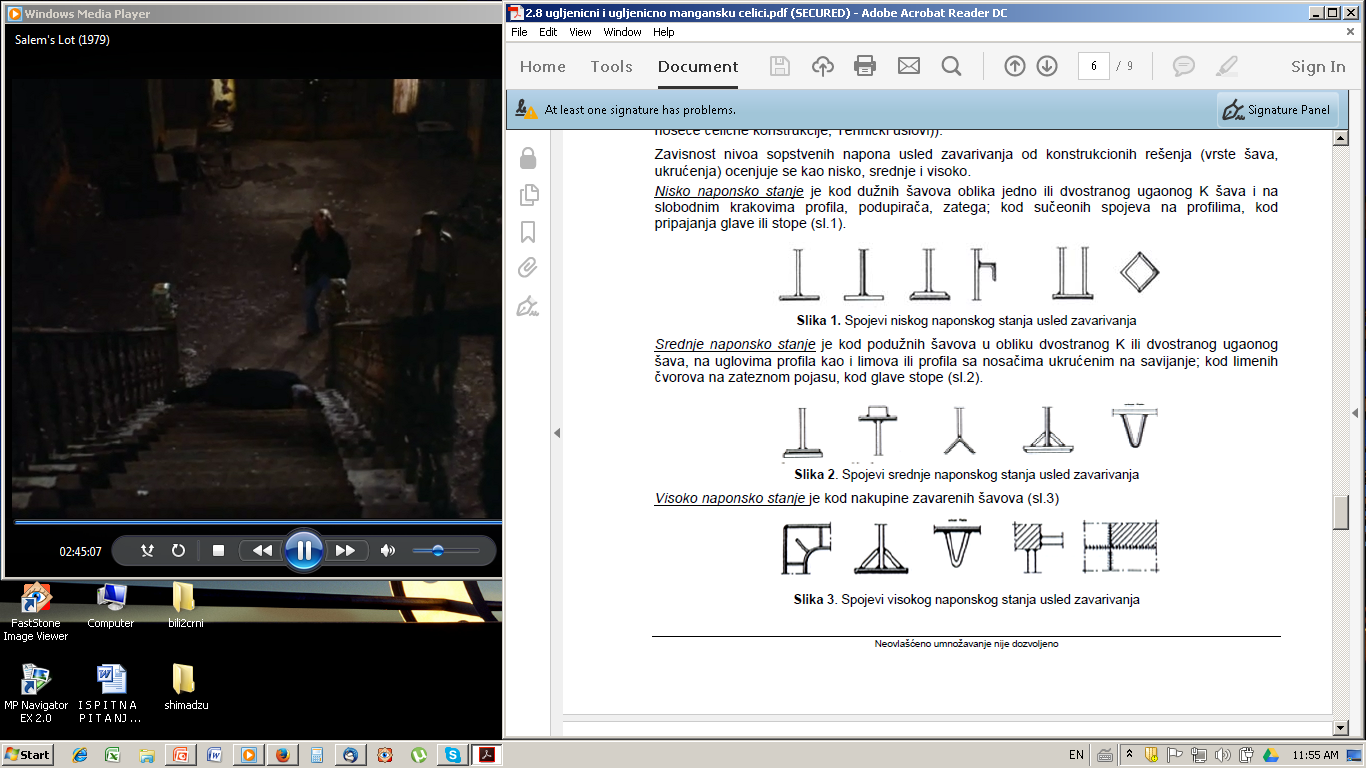 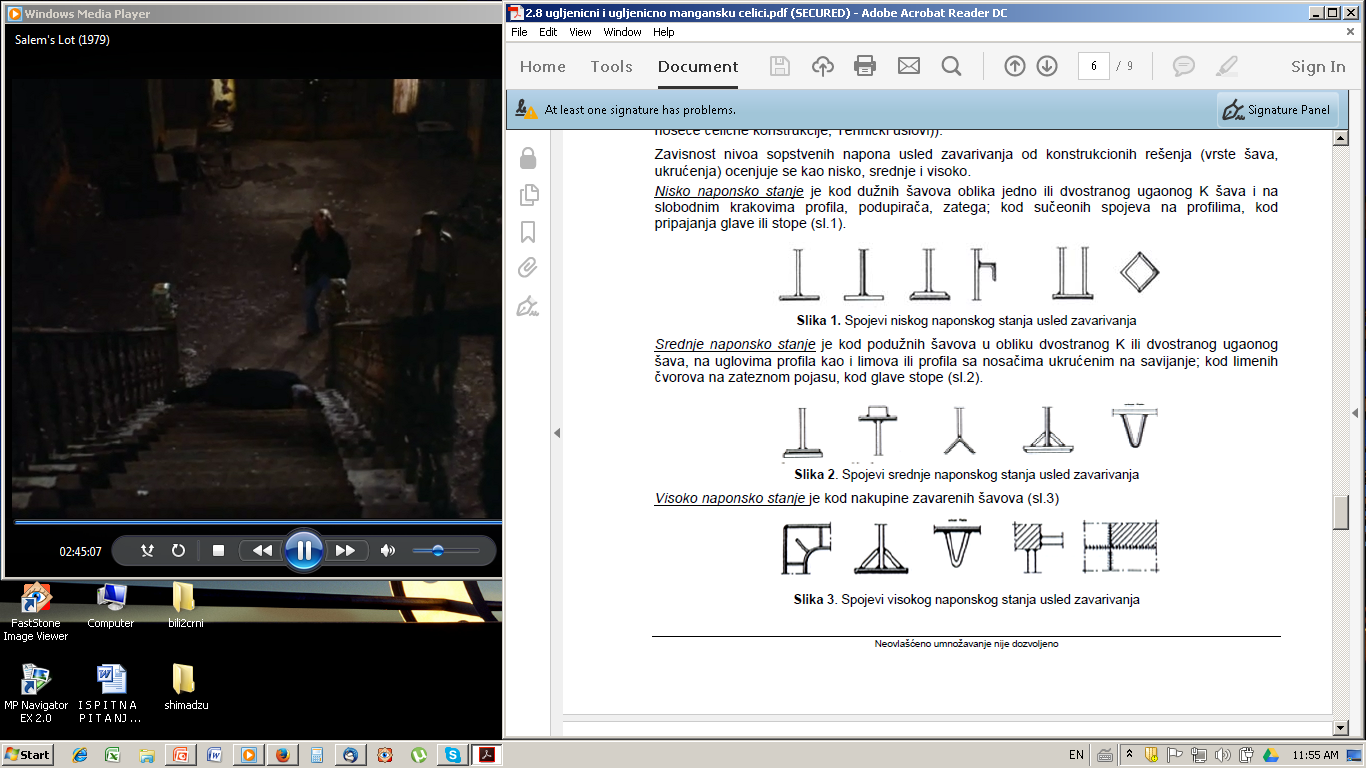 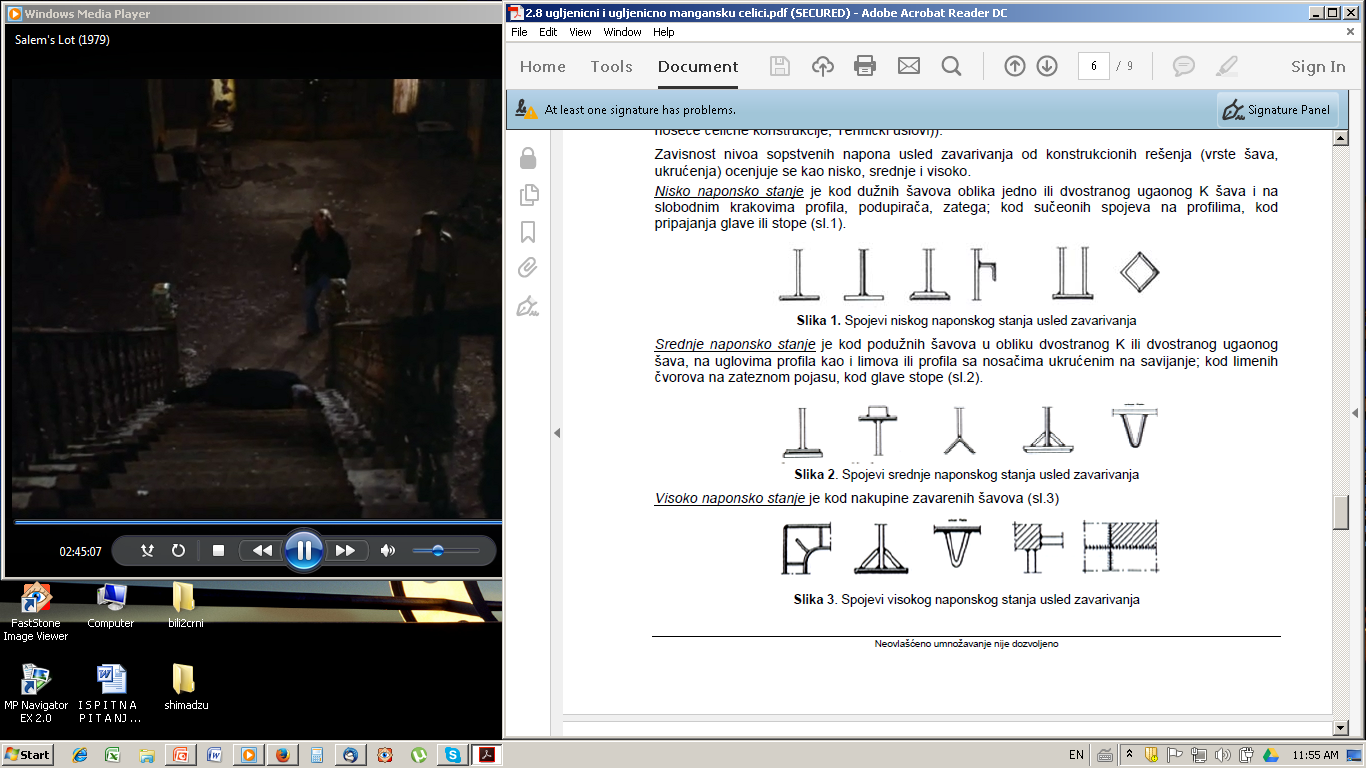 Najniža radna temperatura: što je niža, brzina hlađenja je veća, veća je mogućnost zakaljivanja i sklonost ka krtom lomu je veća. Potrebno je postići en.udara na min.radnoj temp. 
 Hladno deformisanje ukoliko prethodi zavarivanju: zavarivanje je dozvoljeno ako je spoj daleko (5 x debljina lima) od deformisane zone (savijanje, sečenje na presi), u protivnom je potrebno rekristalizaciono žarenje.
Zavarivanje
Pogodni su svi postupci zav.topljenjem.
Dodatni materijal se bira prema osobinama osnovnog materijala.
REL/E: za osn.mat >12 mm debljine osušena bazična elektroda (niskovodonična, manja osetljivost ZUT-a na zakaljenje), više prolaza -otpuštanje za prethodne prolaze
MAG: više prolaza za veće debljine -otpuštanje za prethodne prolaze
EPP: poželjno normalizaciono žarenje posle zav., zbog porasta zrna (veći unos toplote)
* Izvođenje višeprolaznih šavova za deblj.preko 37 mm:
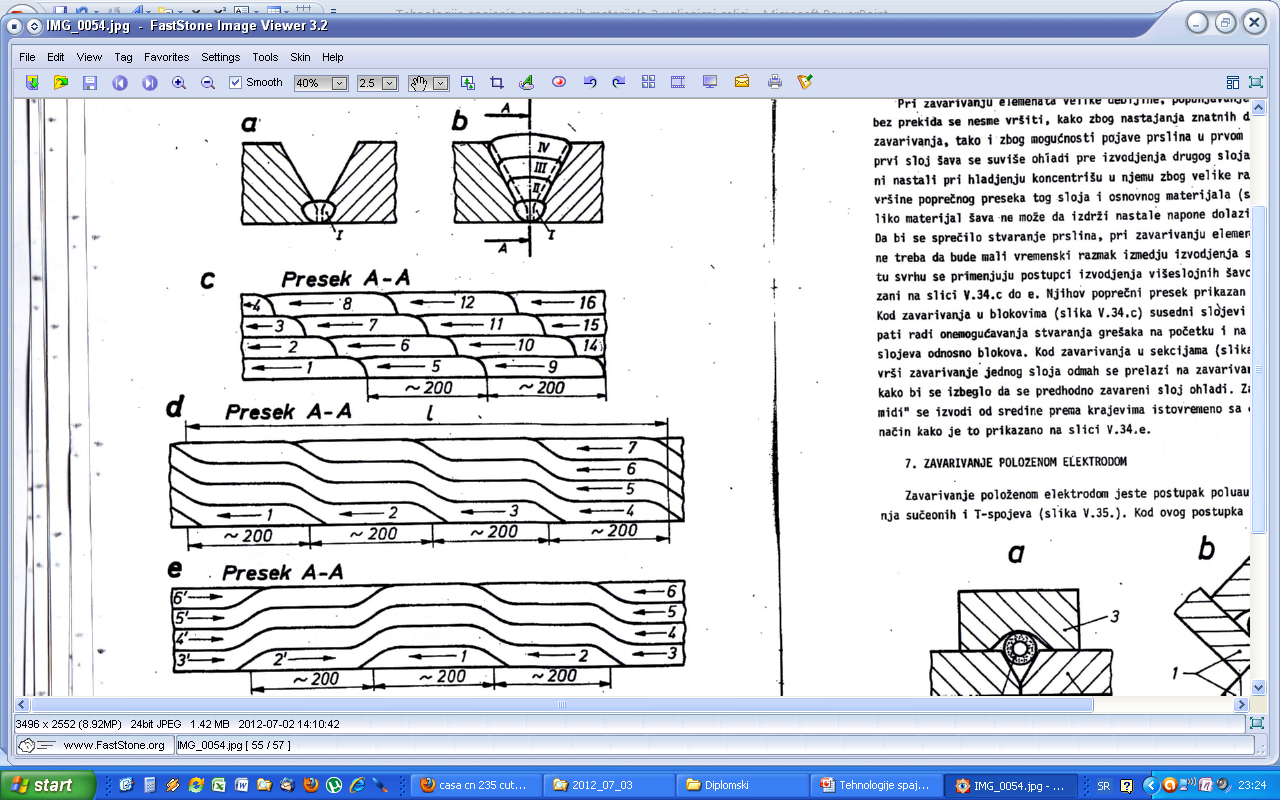 Prvi  šav/sloj elektrodom većeg prečnika
Poprečni presek slojeva
Zavarivanje u blokovima
Ovi  se rade sa elektrodom većeg prečnika (jača struja), jer se sledeći slojevi rade dok se prvi još uvek hladi (sve zbog sporijeg hlađenja)
Zavarivanje u sekcijama (kaskadno)
Zavarivanje u piramidi
Mere za poboljšanje zavarljivosti (veći preseci, opasnost od napona/deformacija, zakaljivanja itd.):
Najvažnija je predgrevanje:







* Kod zavarivanja do -10oC (kvalitetni čelici -5oC) i gasnog rezanja, treba obavezno predgrevati na 20-50oC
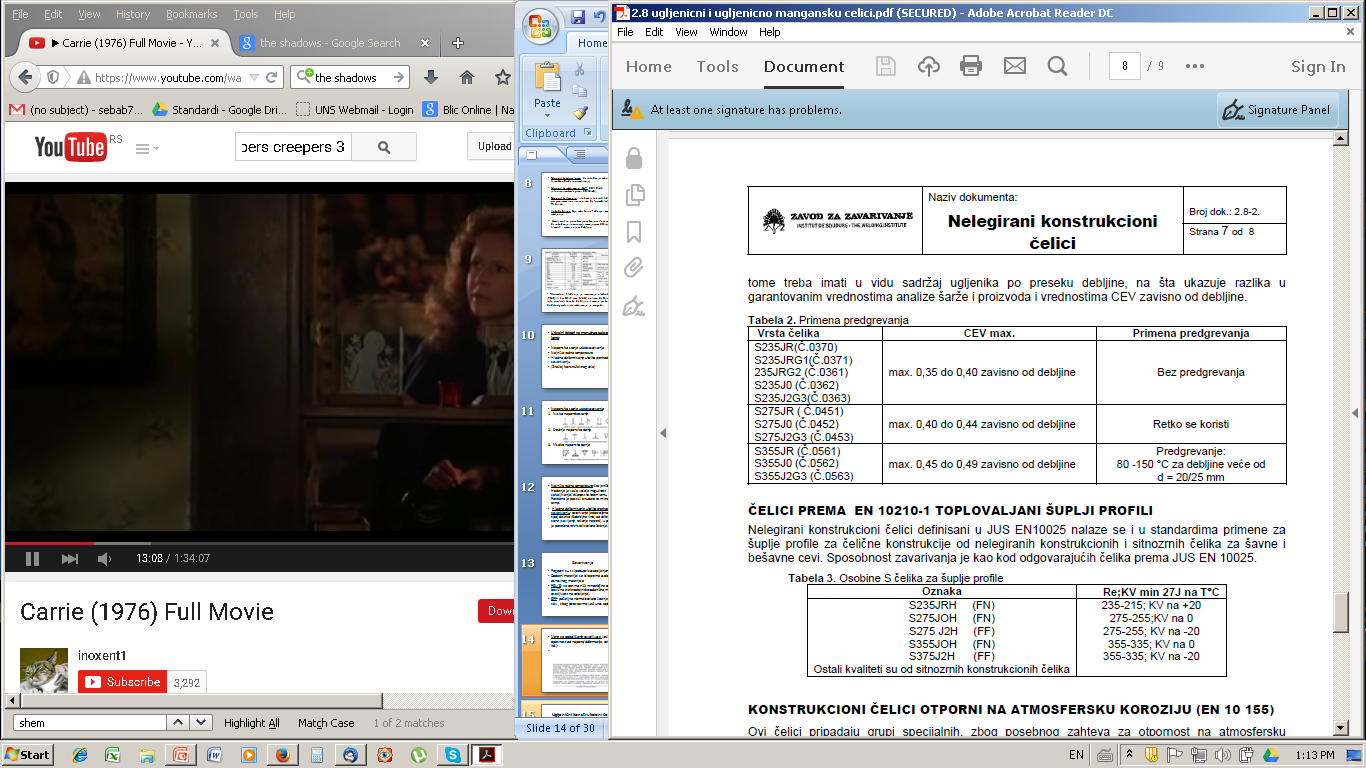 * Konstrukcioni čelici otporni na atmosfersku koroziju: 
- razvija se sloj oksida Cr i Cu
- ne smeju biti blizu slane vode
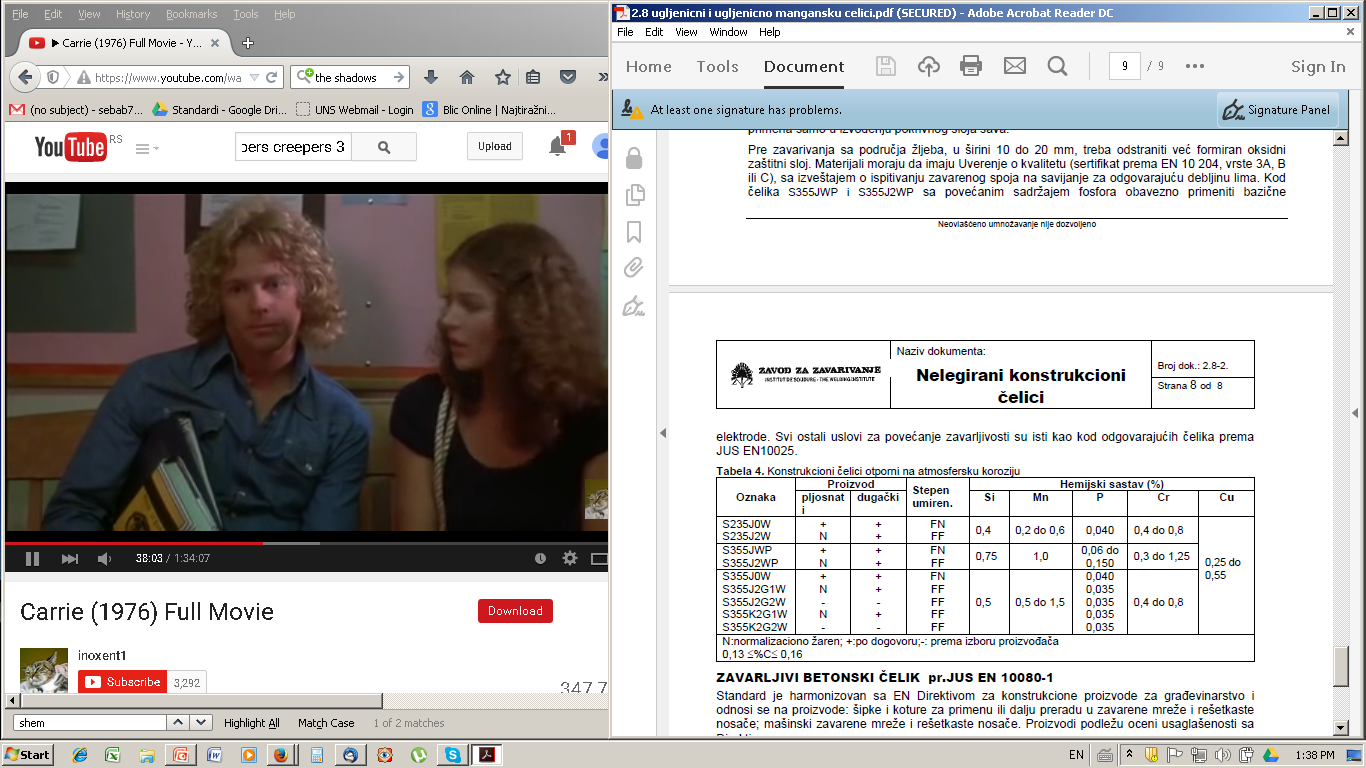 Preporuke za zavarivanje:

Dodatni materijal mora takođe biti otporan na atmosfersku koroziju
Sloj oksida se pre zavarivanja skida
Zbog povećanog zakaljivanja kod S355 >10mm i S235>20mm predgrevanje
Preporučuju se bazične elektrode
** Betonski čelik:
Zavarene mreže, rešetkasti nosači




Postupci zavarivanja: el.lučno, trenjem, elektrootporno
Nije potrebno predgrevanje
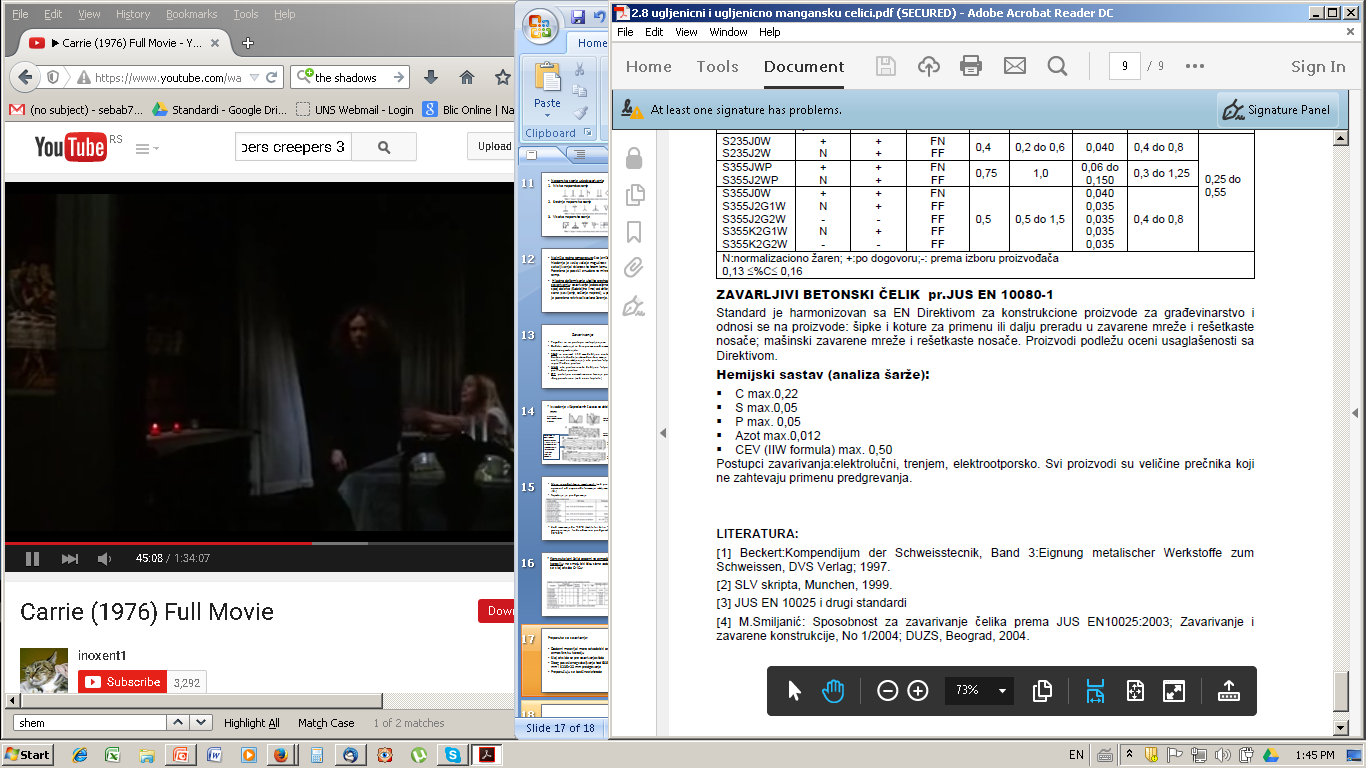 *** Sitnozrni mikrolegirani čelici:
Potpuno umireni čelici sa dodatnim elementima poput Al, Nb, Ti koji stvaraju nitride čime se ograničava rast zrna u austrenitnom području.
Primena: cevovodi za visoke pritiske, posude pod pritiskom, drumska vozila, primena na niskim temperaturama.
Obavezno merenje tvrdoće u ZUT-u: E/REL; rutilna obloga - dozvoljena tvrdoća do 350 (veći sadržaj H2), bazična do 400 HV
Zavarljivost:

- ocenjuje se preko formula:

MIZ/IIW:					  (predgr.Cekv>0,45%)

Ito&Bessyo:
	
	Pc – opšti pokazatelj zavarljivosti; Pcm =Cekv,CEV; s-debljina [mm]; H-sadržaj vodonika u šavu [cm3/100g] – najviše 6 cm3/100g
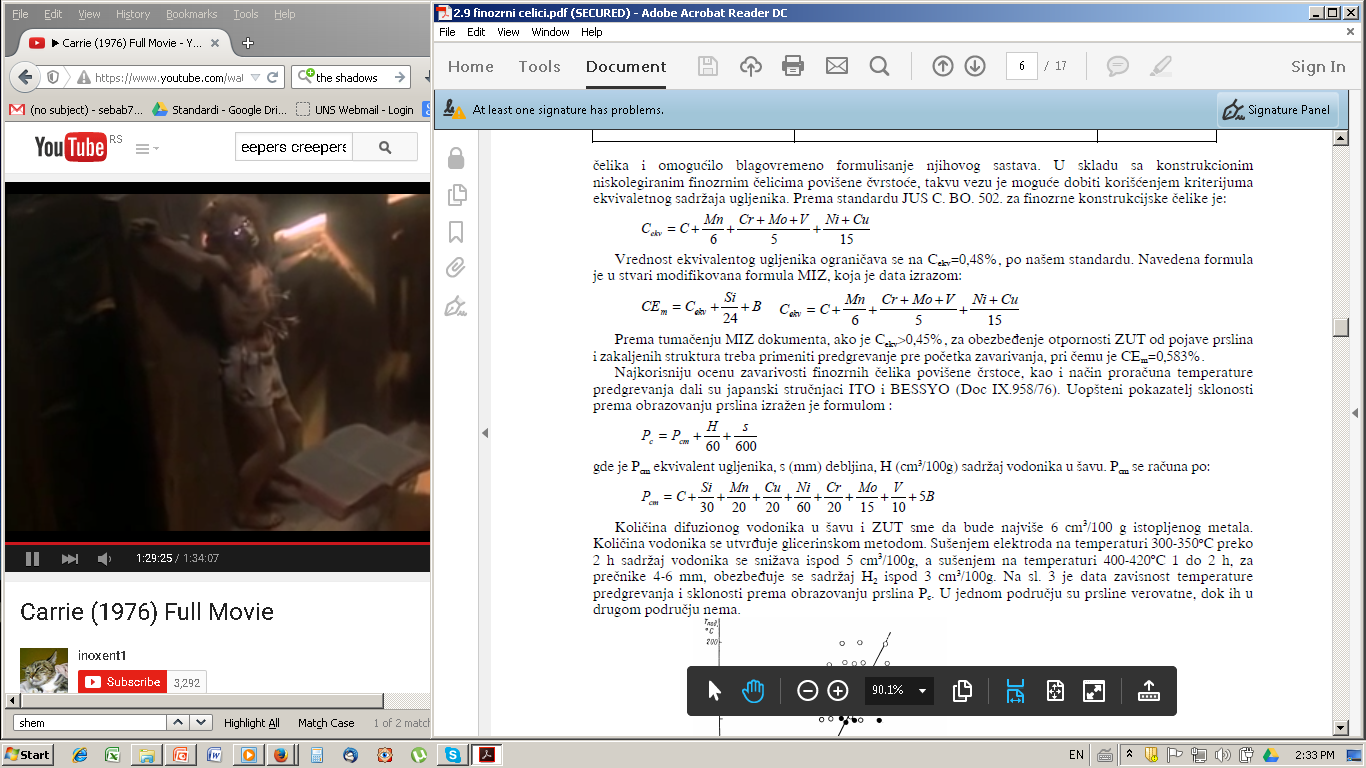 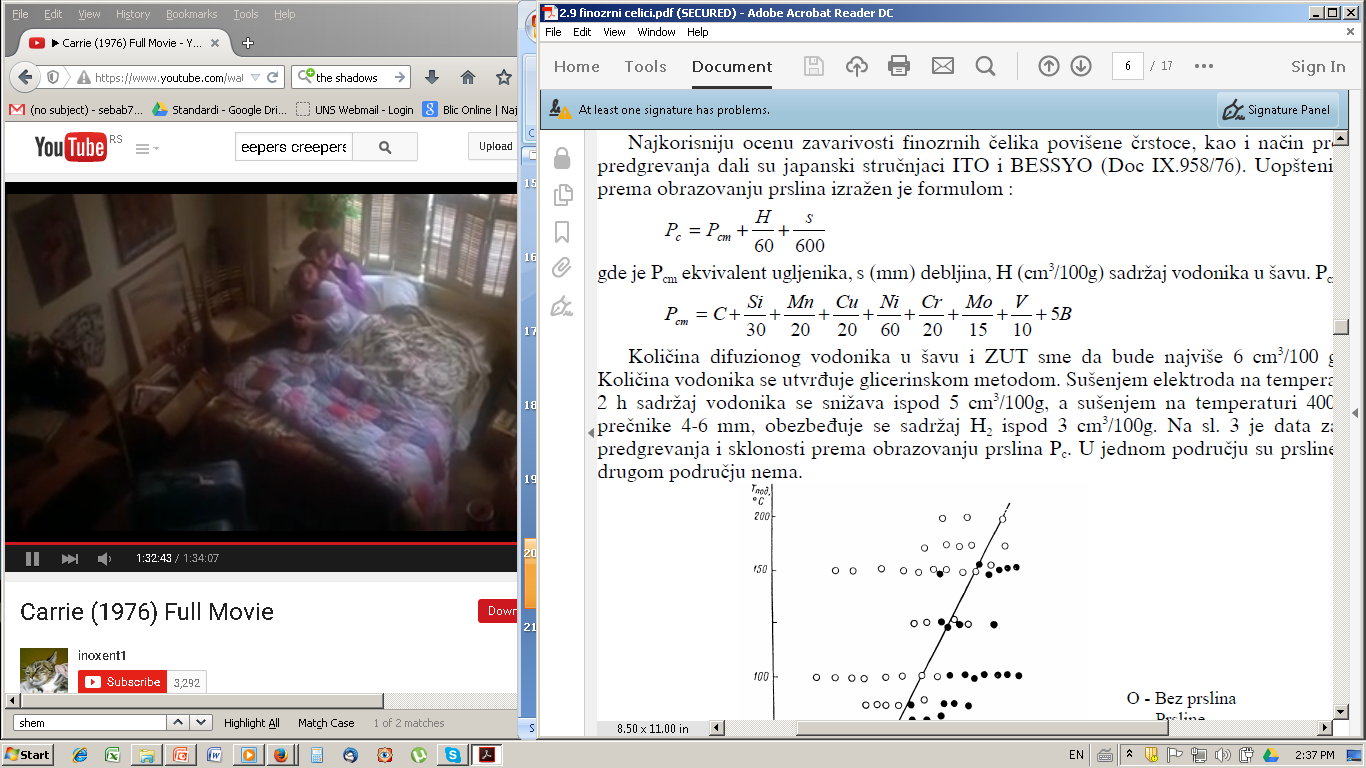 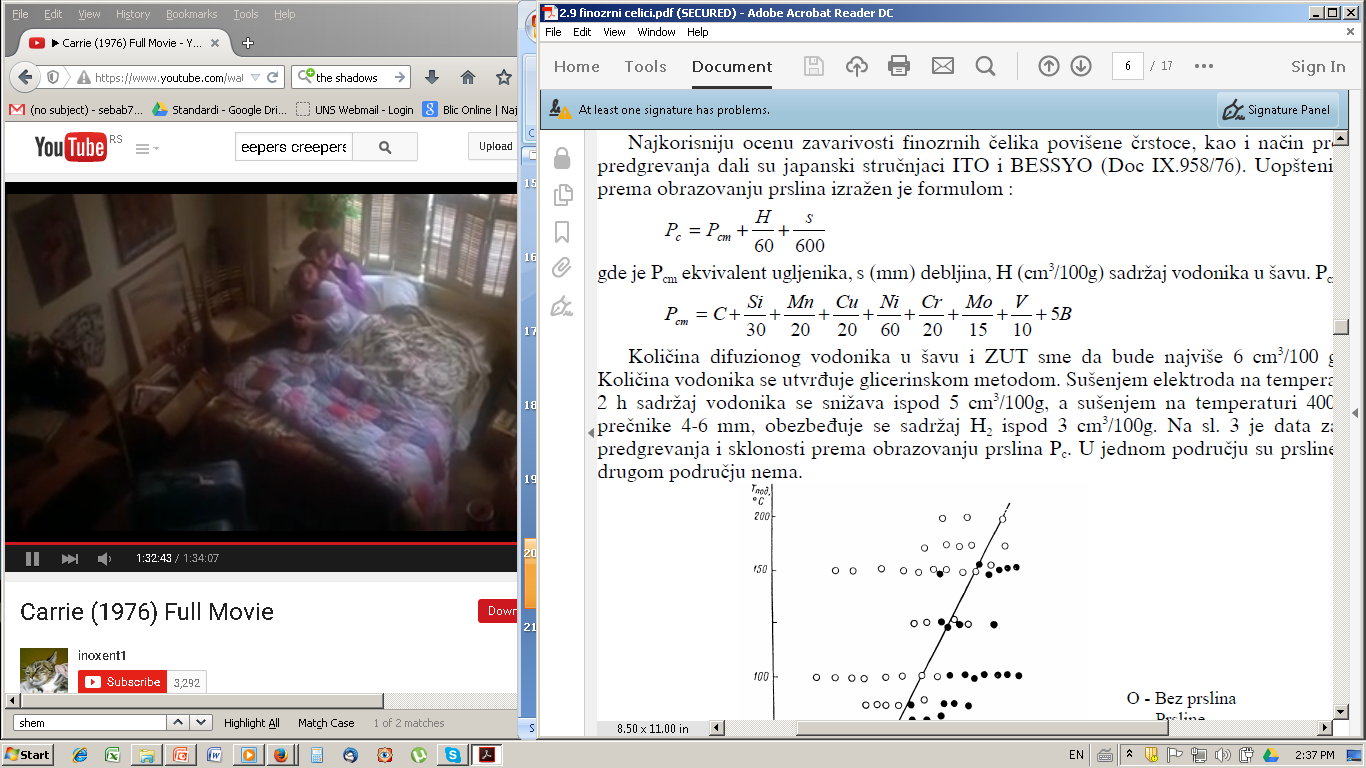 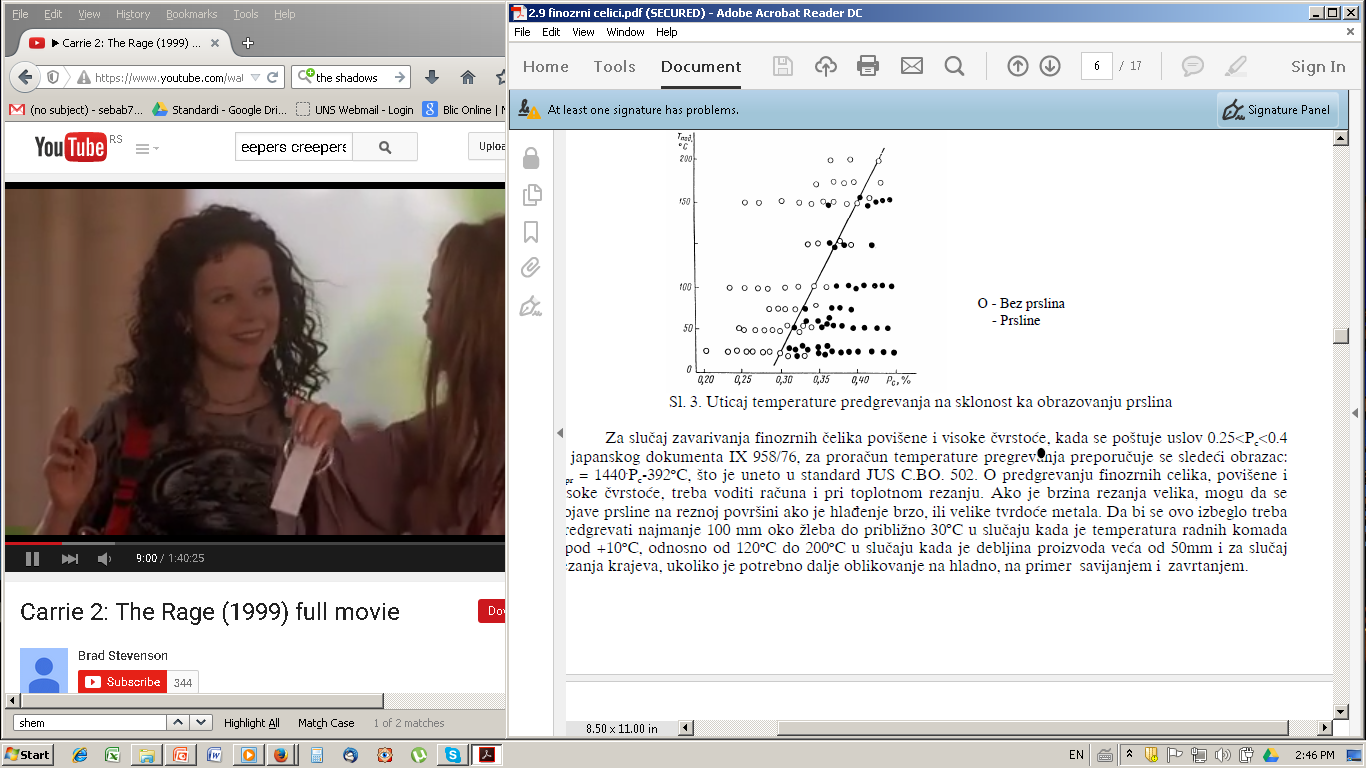 Za 0,25<Pc<0,4;
	Tpr=1440Pc-392oC




Gasno rezanje: za temp.komada <10oC; Tpr=30oC, a za preseke > 50 mm Tpr=120-200oC
Zavarivanje: - E/REL, EPP, TIG
- Premali unos toplote – zakaljenje, prevelik – porast zrna i manja čvrstoća ZUT-a
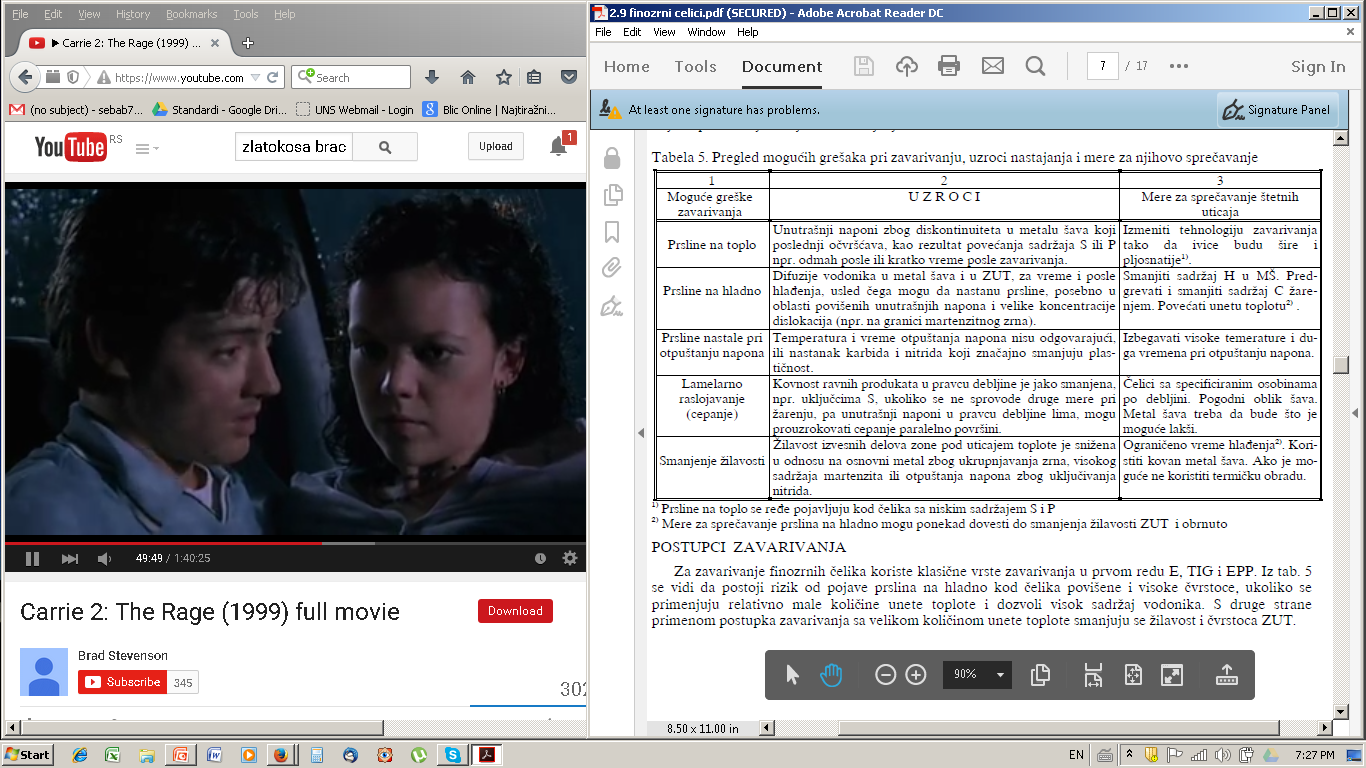 Hvala na pažnji!